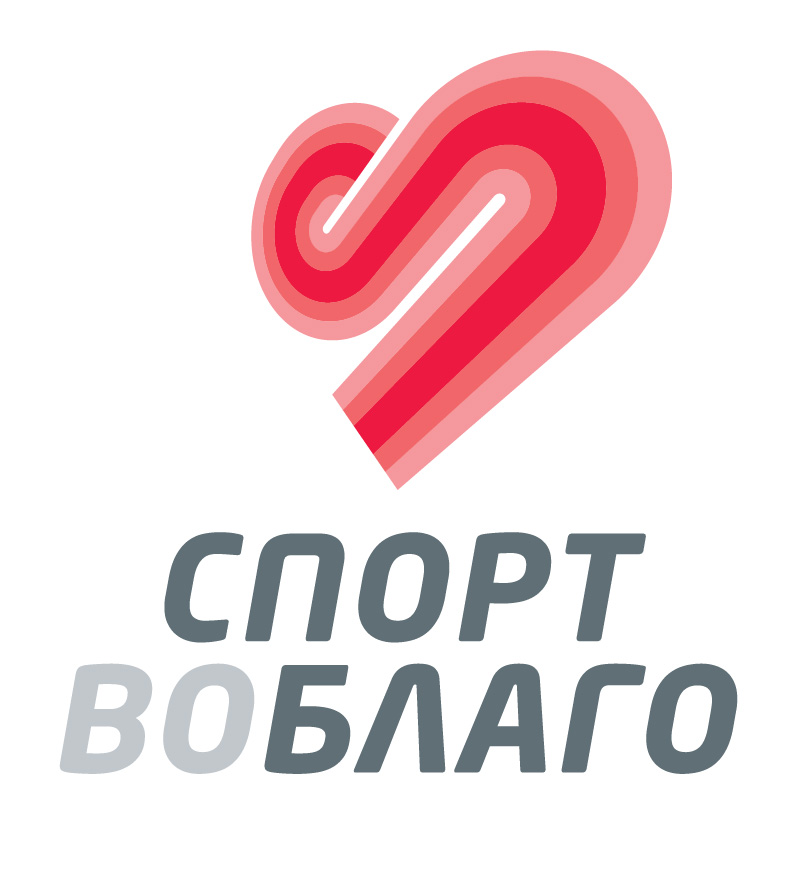 Начало в 10:00 10 сентября 2016 года
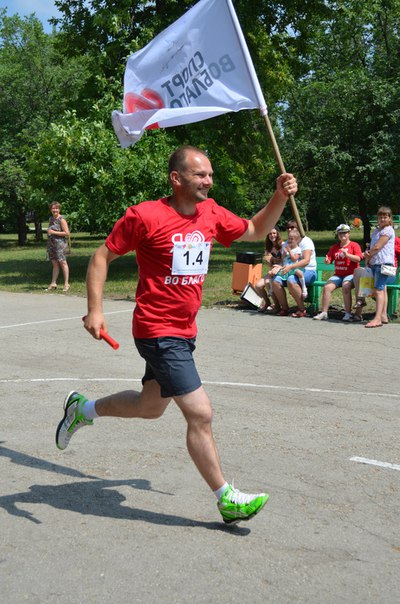 Благотворительный пробег «СПОРТ ВО БЛАГО» объединяет людей, увлеченных спортом и готовых помогать, это массовый спорт, в котором главное – участие. На празднике вас ждет спортивная и развлекательная программы. Участники забега- совершенно разные люди - взрослые и дети, спортсмены и любители.      Все собранные пожертвования будут направлены на покупку дорогостоящих развивающих пособий по изучению математики «НУМИКОН». Для детей с синдромом Дауна «НУМИКОН» является незаменимым инструментом, который поможет им научится считать.    Нас уже поддержали: БФ «Даунсайт АП», Эвелина Блёданс, ГБУЗ СО ТЛРЦ "Ариадна«, Управление физкультуры и спорта мэрии г.о. Тольятти, РА «Планета-Медиа» Анны Довбнич, СМИ а также многие известные лица нашего города. Предусмотрено индивидуальное и корпоративное участие в забеге.
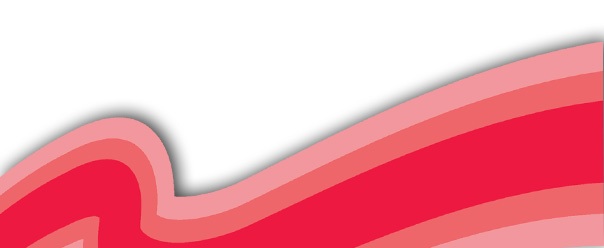 Для индивидуального участия в пробеге необходимо:
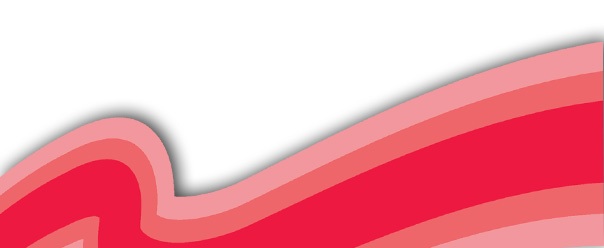 Условия корпоративного участия в пробеге:
Условия корпоративного участия в пробеге:
* Размещение логотипа возможно при условии подачи заявки на участие не позднее 01.09.2016г.
Участие в Благотворительном пробеге «СПОРТ ВО БЛАГО» дает возможность:
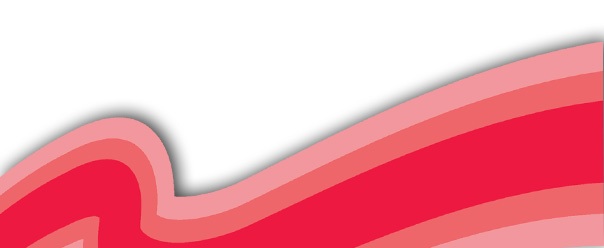 Программа:
 10:00-10:30 регистрация участников (для тех, кто не успел зарегистрироваться через сайт регистрации участников);
10:30 разминка и развлекательная программа для детей;
11:00 старт забега на 50 м (дети до 5 лет);
11:10 награждение победителей забега на 50 м;
11:20 старт забега на 300 м (дети 6-9 лет);
11:40 старт забега на 300 м (дети 10-13лет);
11:50 старт забега на 300 м FUN RUN (костюмированный забег);
12:00 награждение победителей забегов на 300 м (дети 6-13 лет и FUN RUN);
12:30 старт корпоративной эстафеты 4 по 670 м;
13:00 стар забега на 1,7 и 3,4 км (возраст: 14-17 лет, 18-24 года, 30-39 лет, 40 лет и старше);
13:15-13:45 праздничный концерт, проведение лотереи;
13:45-14:30 награждение победителей корпоративной эстафеты и забега на 1,7 и 3,4 км.
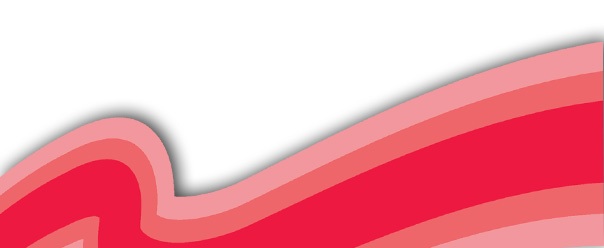 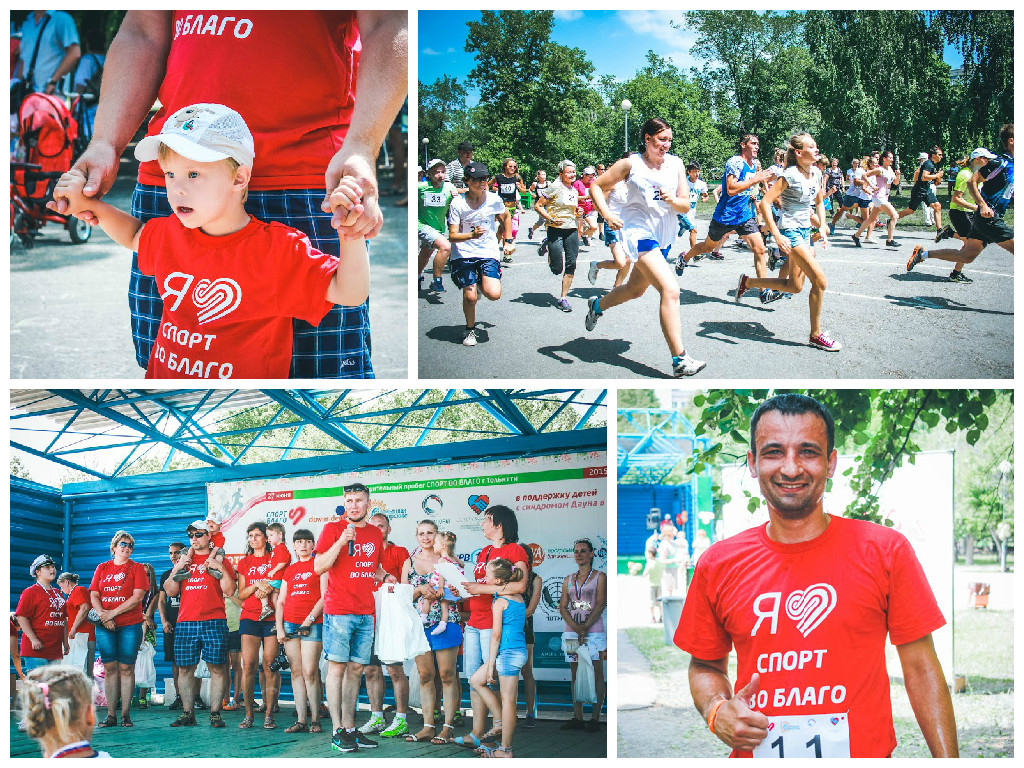 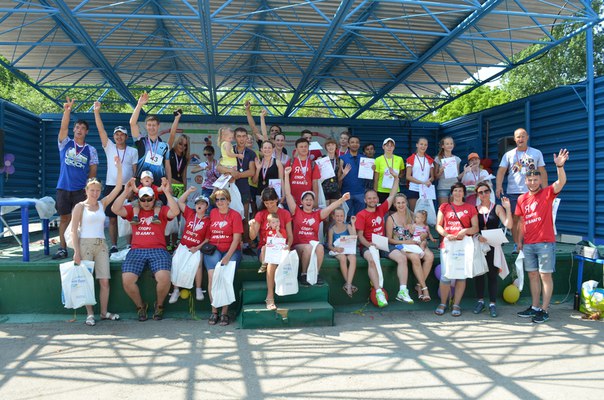 Присоединяйтесь!
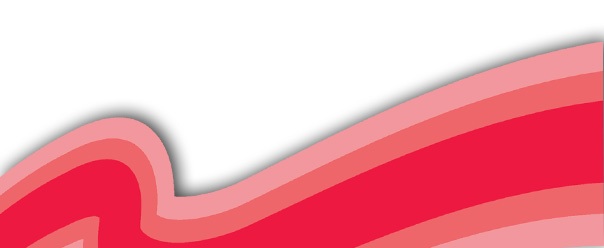 Контакты:
Директор АНО «Социальный центр «Точка опоры» 
Кухтина Лилия Викторовна тел. 89178201149
Эл. почта: tochka063@mail.ru

Координатор по работе с партнерами: 
Директор рекламного агентства «Планета Медиа»
Довбнич Анна Евгеньевна тел. 716160 (89272116160)
Эл. почта: anna.dovbnich@mail.ru
Группа «Спорт во благо» в контакте https://vk.com/event74639557
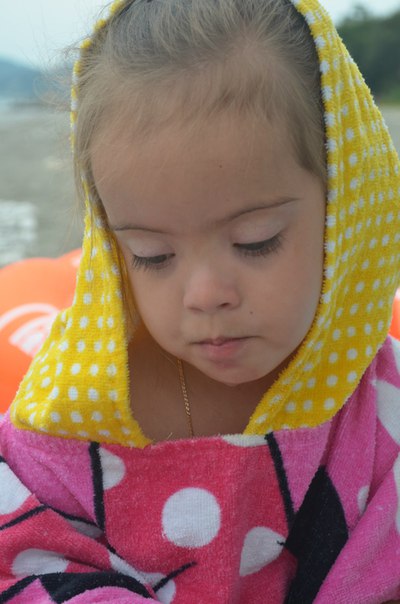 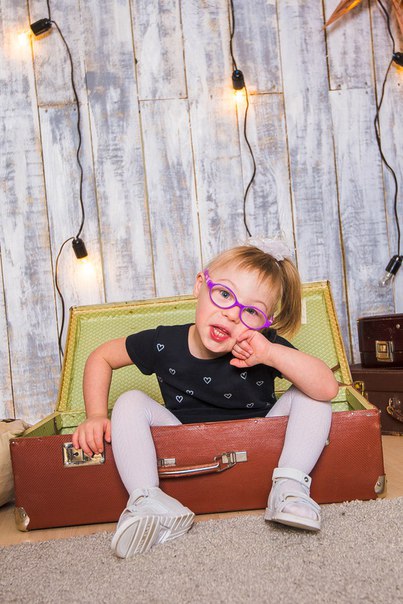 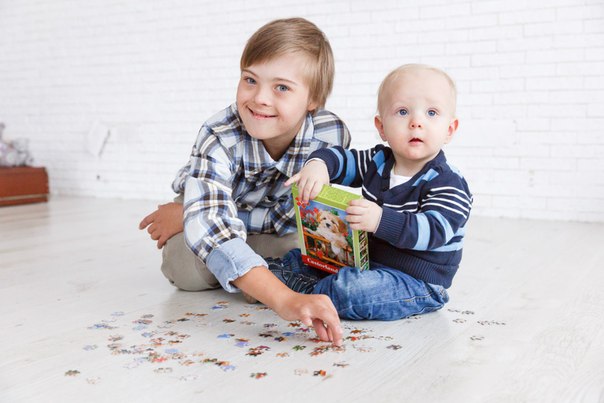 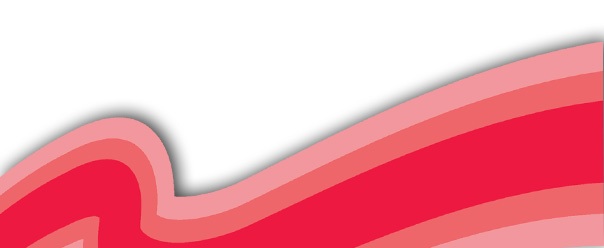 Реквизиты:

Автономная некоммерческая организация «Социальный центр «Точка опоры» 
Адрес:445044,ОБЛАСТЬ САМАРСКАЯ, ГОРОД ТОЛЬЯТТИ, БУЛЬВАР КОСМОНАВТОВ д.32, кв.3 
Тел. 8(917)820-11-49 
Банковские реквизиты: 
ИНН 6321223560 
КПП 632101001 
р/с 40703810519080001153 
ФАКБ «РОССИЙСКИЙ КАПИТАЛ» (ПАО) ПОТЕНЦИАЛ Г.ЖИГУЛЁВСК 
К/с 30101810700000000989 
БИК 043678989 
Директор  Кухтина Л.В.
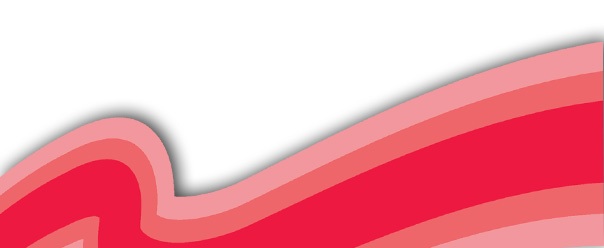